ViTrack: Efficient Tracking on the Edge forCommodity Video Surveillance Systems
Linsong Cheng, Jiliang Wang
School of Software and TNList, Tsinghua University, China
IEEE INFOCOM 2018
Motivation & Challenge
Large data size and limited resource on the edge
Time-consuming and resource-consuming to process video on the edge
Compression may not work for scenario such as continuous traffic
Video information missing
Inevitable information missing, especially solely relying on a single camera 
Limited or unknown camera and physical information
The location, direction, height may leading to a mismatch between camera and monitor area
i.e. two camera at the same place but point to two different location
Contribution
Propose the design, practical system for efficient tracking for video surveillance system
Propose two layer spatial and temporal compressive target detection to reduce the overhead
Propose camera relationship construction and trajectory derivation while recovering missing information
Evaluate performance on a practically deployed video surveillance system with 110 (exactly 84) cameras
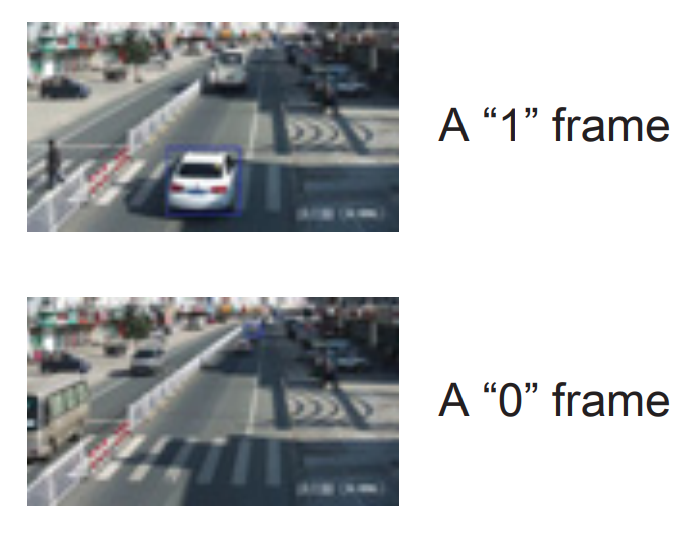 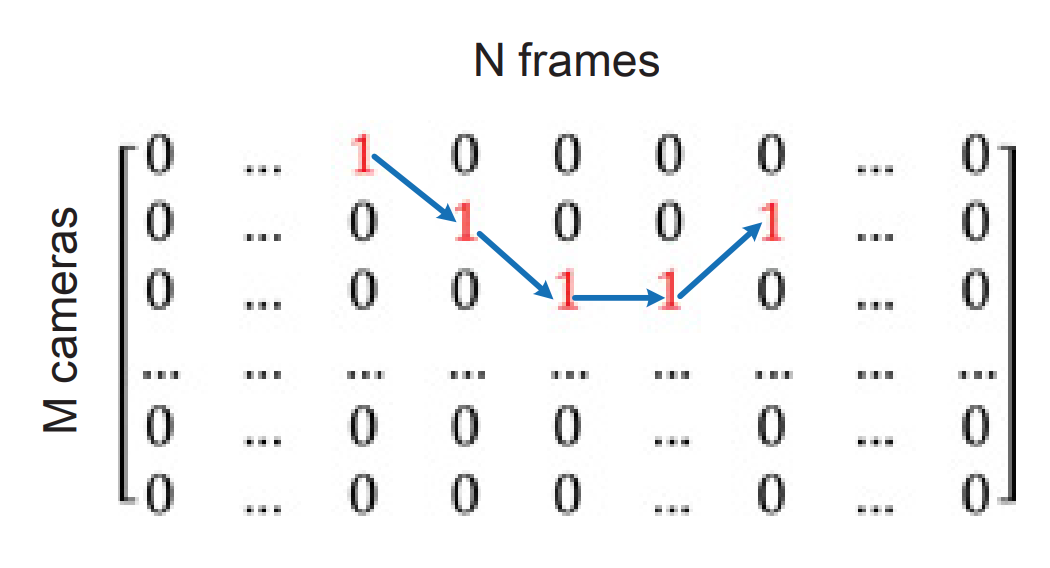 Problem Definition
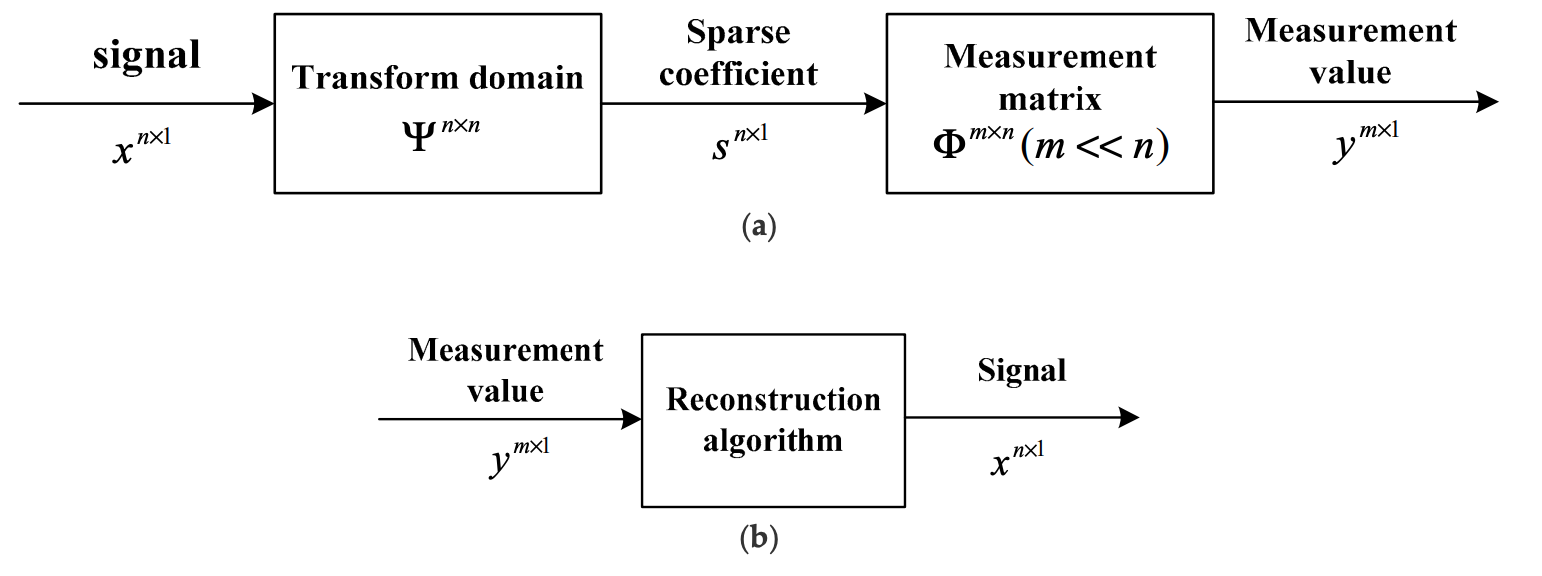 Compressive sensing
e.g. i.i.d gaussian random measurement
Input signal
where
Sparse coefficient
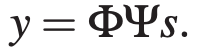 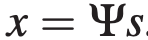 e.g. DCT, DWT
Sampled signal
System overview
Spatial Compressive Detection (SCD)
Time cell
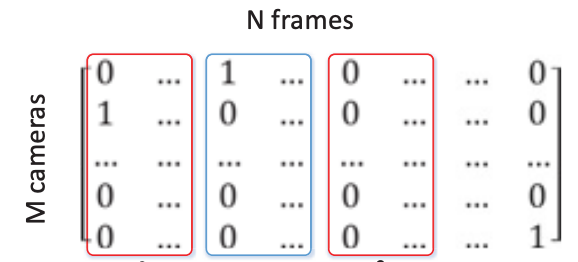 Reshape (row by row) and sample
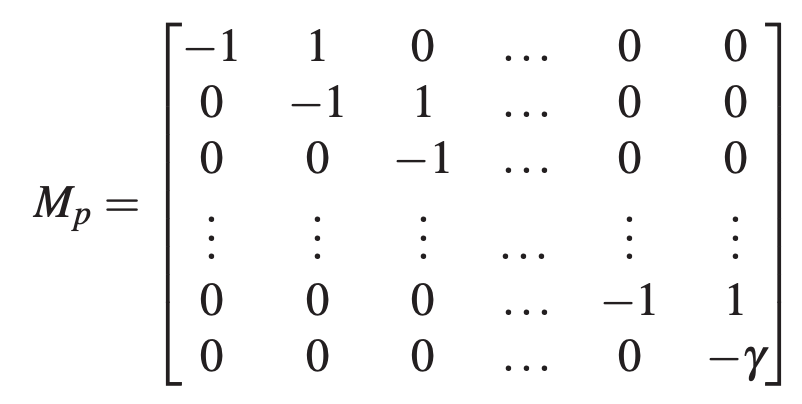 Spatial matrix
SCD Result
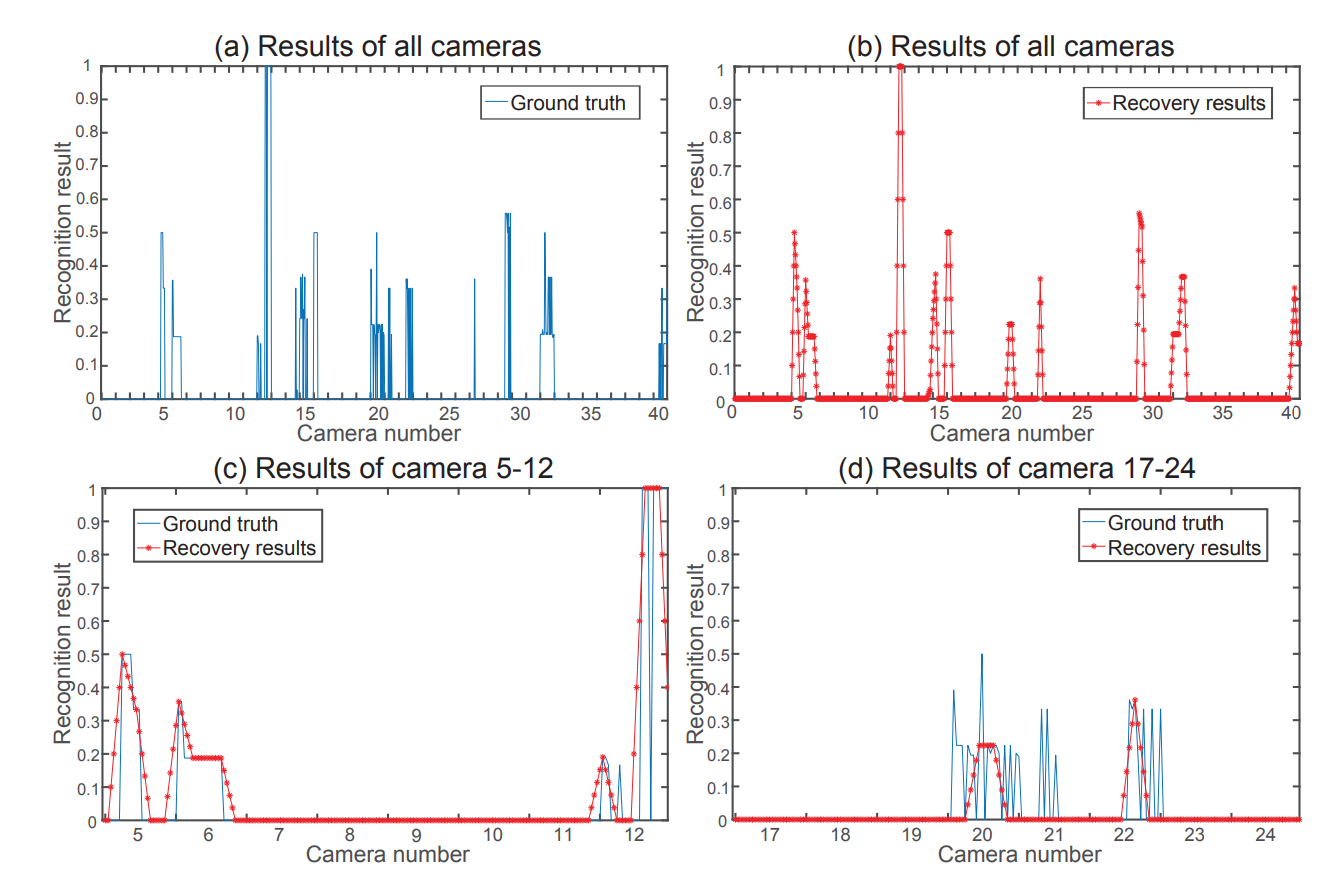 Temporal Compressive Detection
Spatial matrix
……
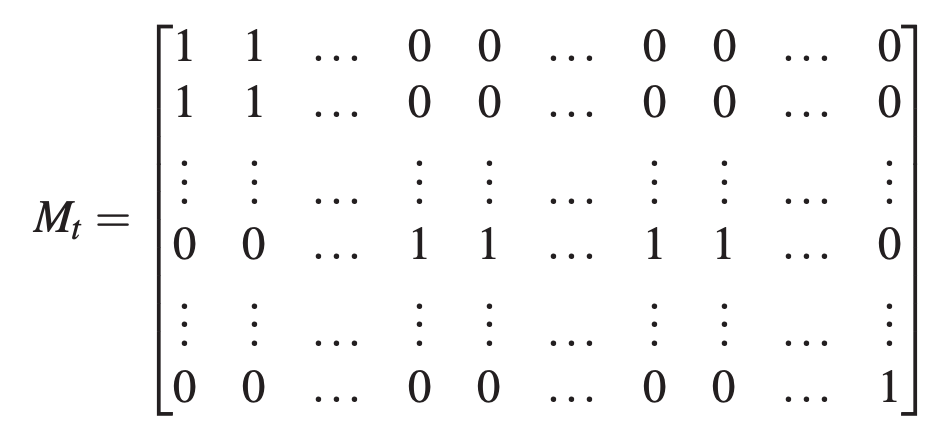 Camera relationship construction
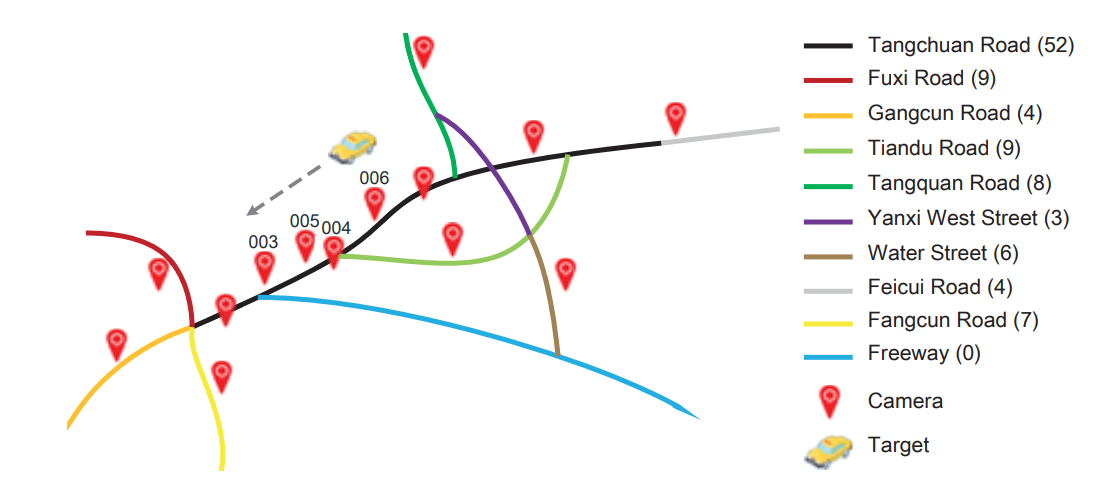 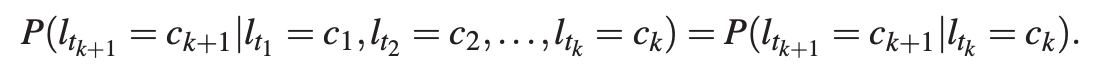 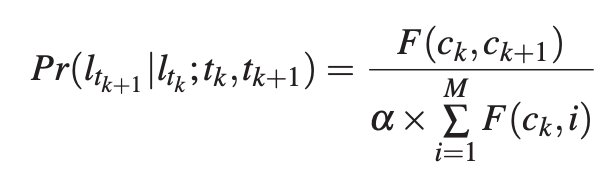 closer cameras own higher higher transition probability at the same frequency
Trajectory inference
In practice, two appearance may not be atomic
Obtain where the target appear and estimate the appearance time to infer missing appearances
Iterate all time cells
Get candidate queue of cameras 
If the target appear in a candidate camera, use this camera to continue the trajectory
Until the inference out of the appearance range
Conduct the algorithm bi-directionally
Evaluation Setup
ViTrack is implement on a practical video surveillance system with 84 cameras
Runs on a Dell OptiPlex 390 with Intel i5 CPU and 8 GB RAM
First process all the video frames to get the groundtruth
Accuracy for SCD
1
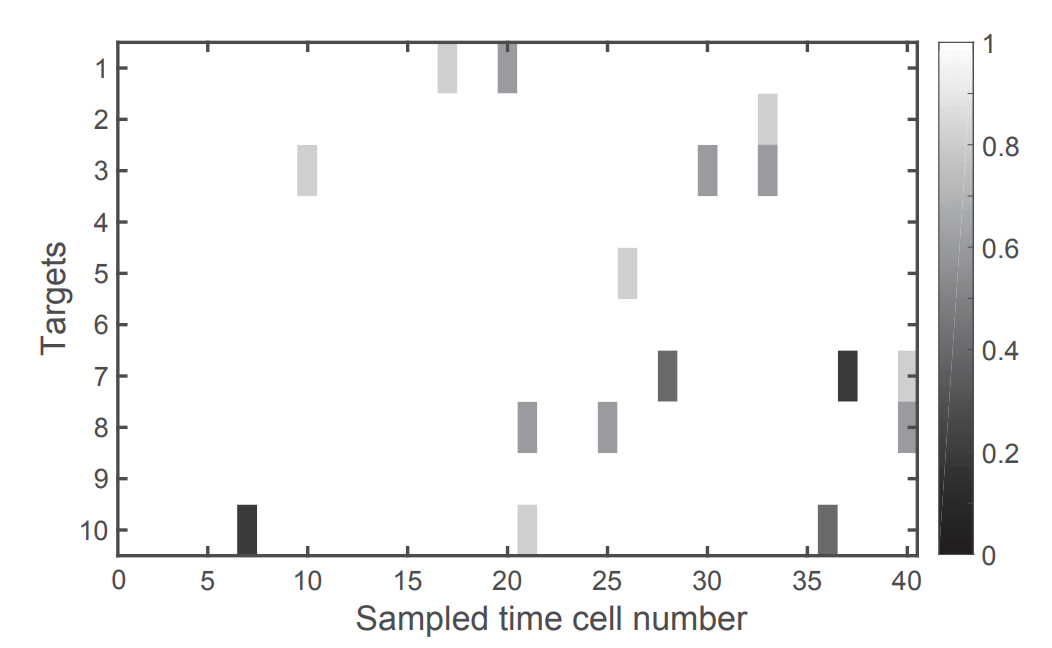 1
SCD achieve high detection rate of all targets, i.e. 85.63% in average
Even if the sampling rate is decreased to 10%, SCD detection ratio is still higher than 70%
PS sampling schedule is more effective than RS
2
3
3
2
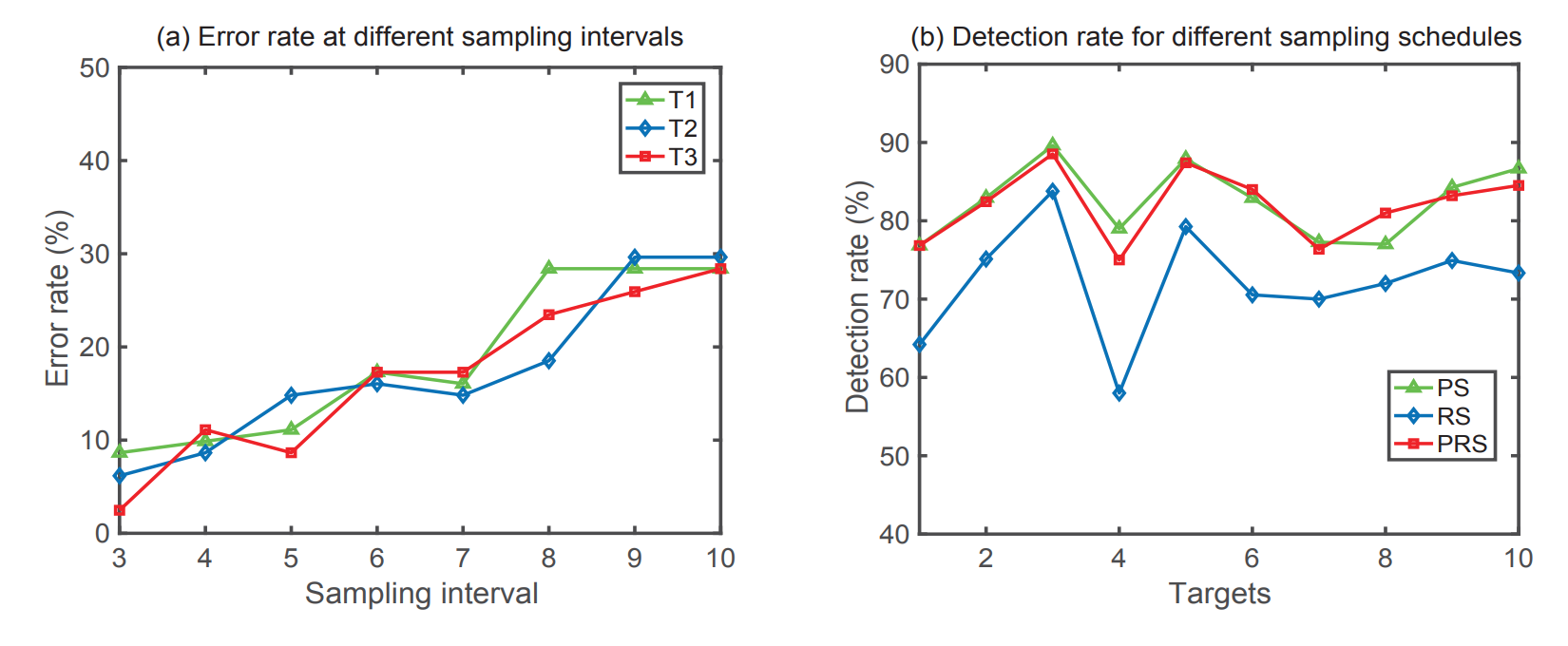 1
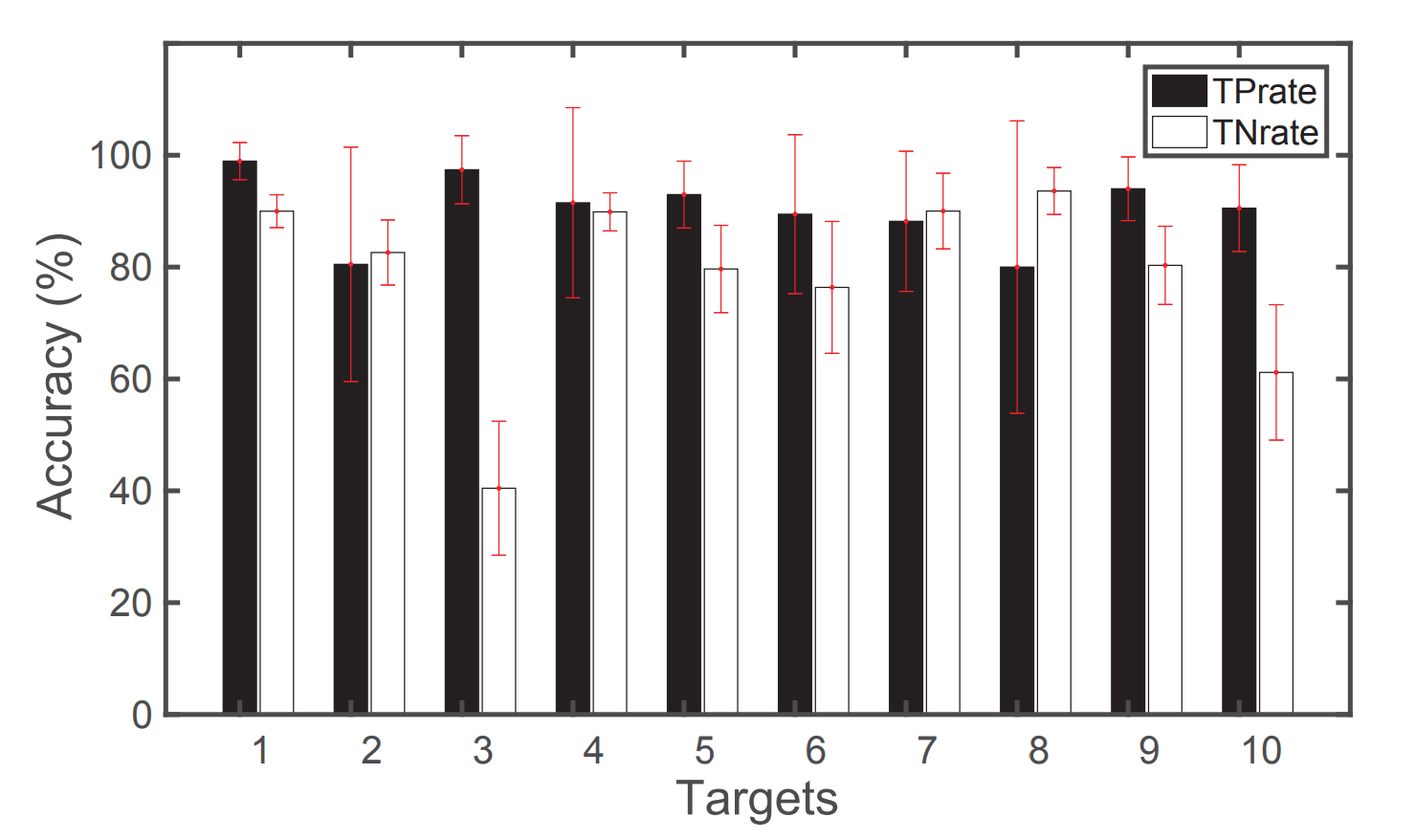 Accuracy for TCD
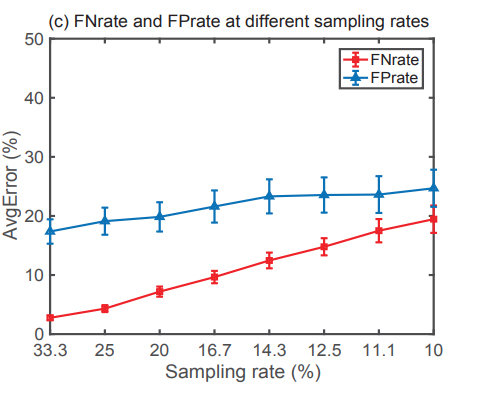 1
2
Effective of Trajectory inference
For each road, choose 15 targets to construct camera relation ship
The darker points represent higher probability and close to the diagonal
The darker points represent high transition time Cameras with higher transition probability have less transition time
1
2
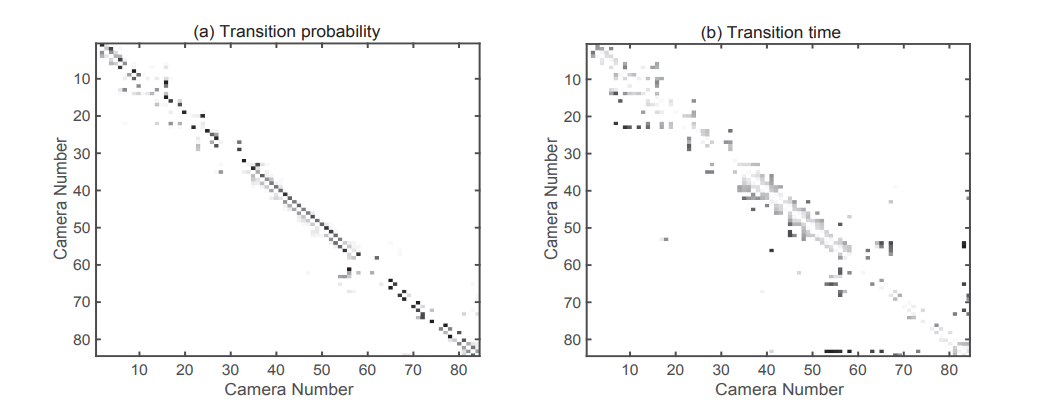 1
2
Effective of Trajectory inference
1
1
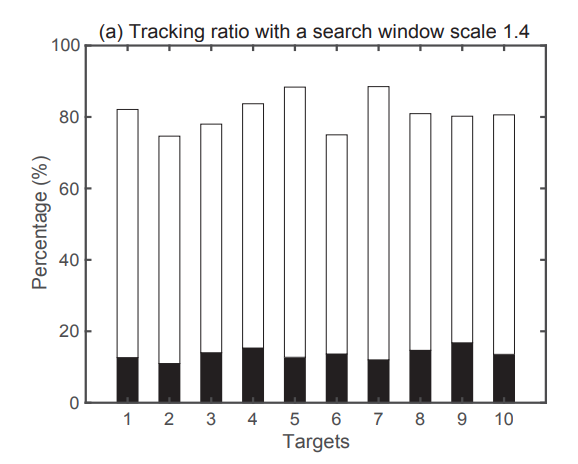 2
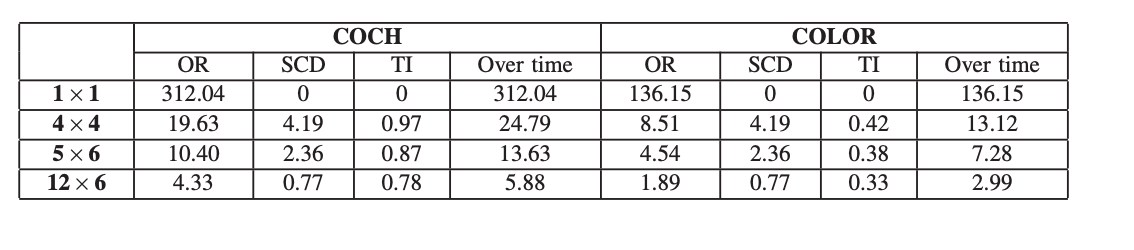 Conclusion
Propose an efficient trajectory tracking framework – ViTrack
Design two-layer spatial and temporal compressive detection to reduce the computation overhead 
Leverage Markov Model to recover missing information and trajectory
Implement ViTrack on a real video surveillance system